Autonomous Navigation for Flying RobotsLecture 2.2:2D Geometry
Daniel Cremers
Technische Universität München
Geometric Primitives in 2D
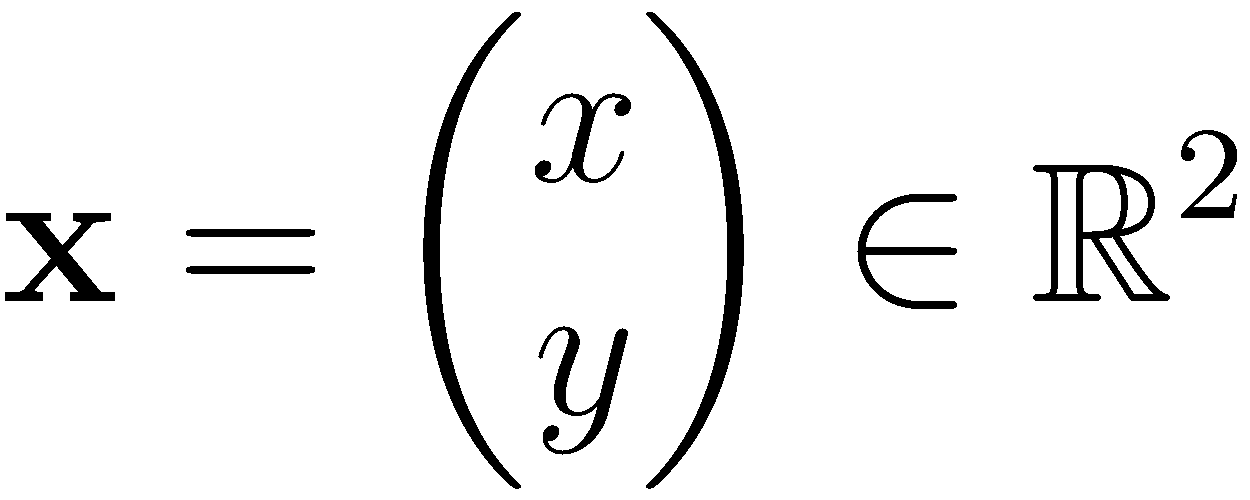 2D point


Augmented vector


Homogeneous coordinates
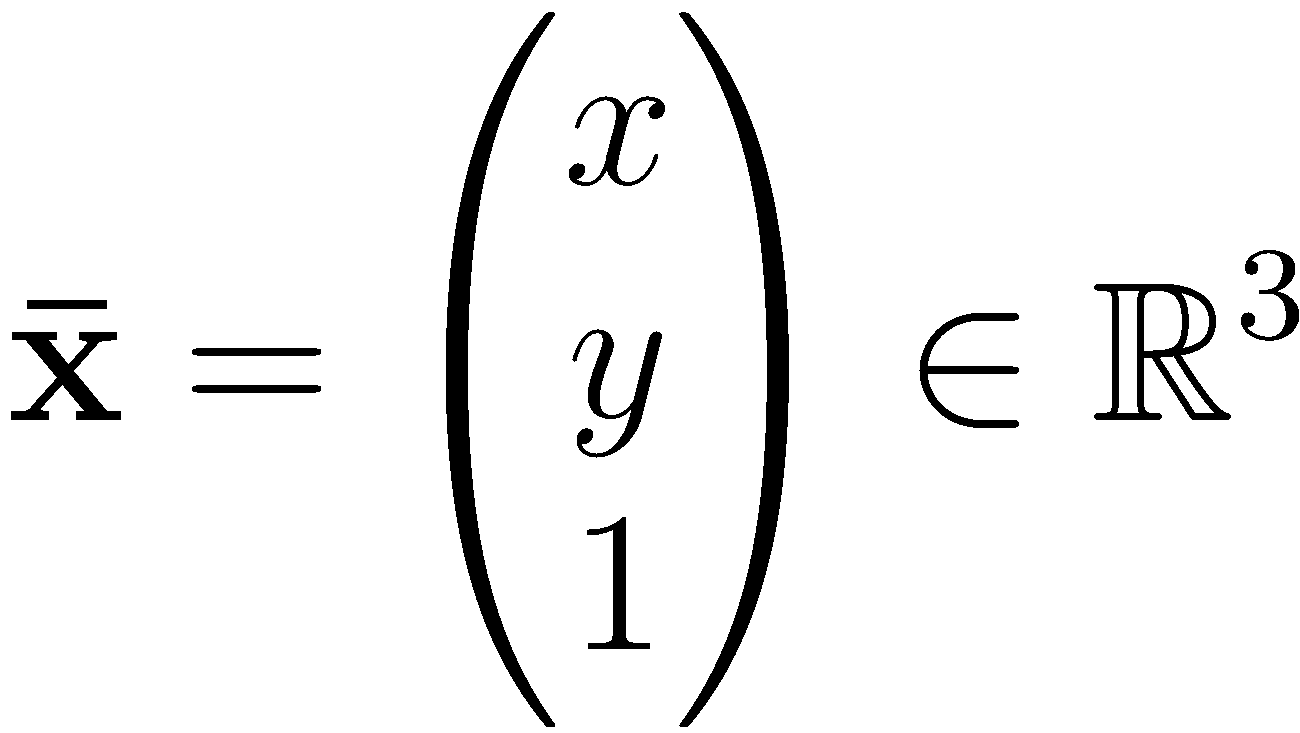 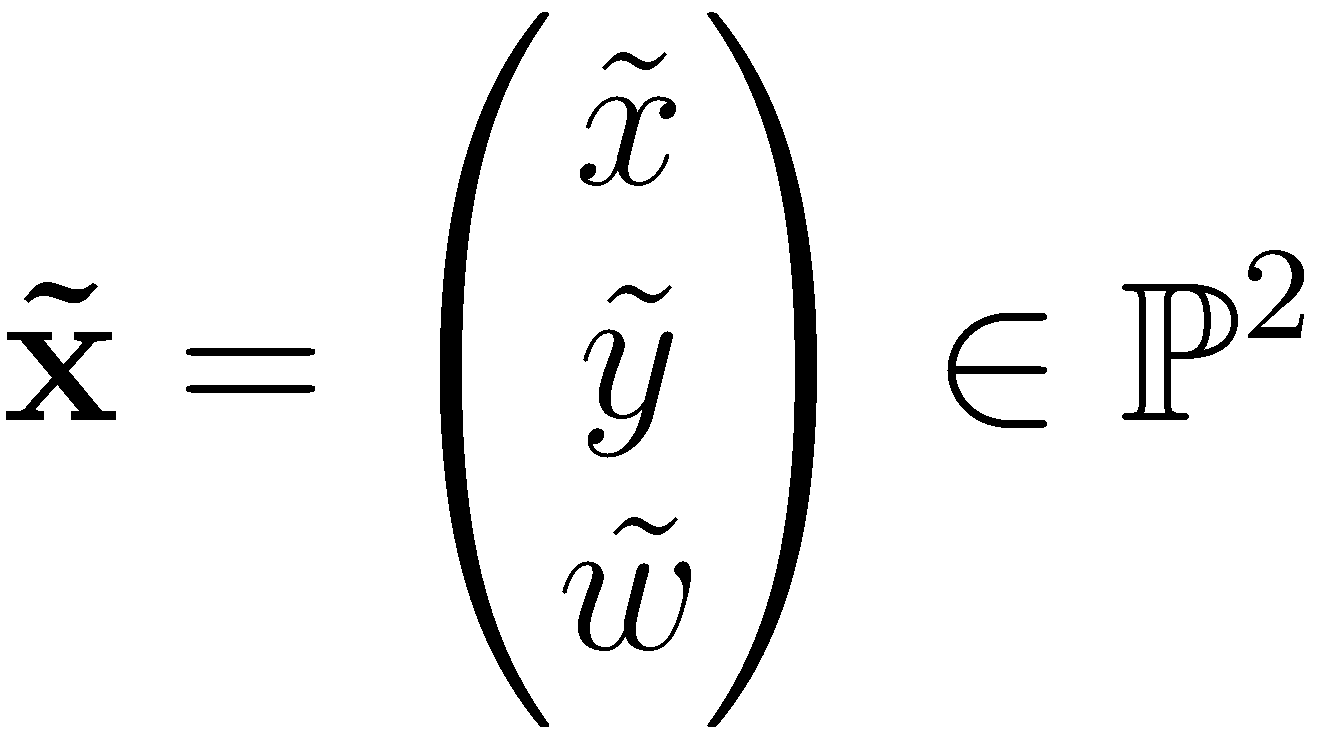 Autonomous Navigation for Flying Robots
Daniel Cremers
2
Homogeneous Vectors
Homogeneous vectors that differ only by scale represent the same 2D point
Convert back to inhomogeneous coordinates by dividing through last element



Points with             are called points at infinity or ideal points
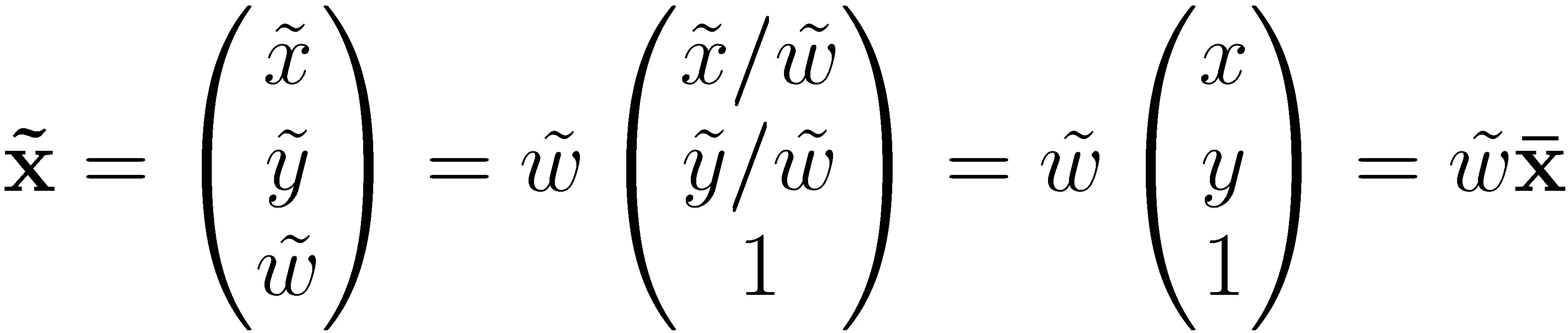 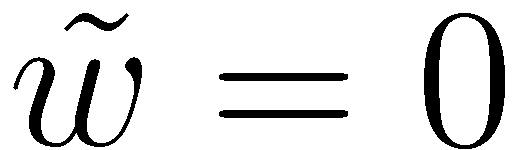 Autonomous Navigation for Flying Robots
Daniel Cremers
3
Geometric Primitives in 2D
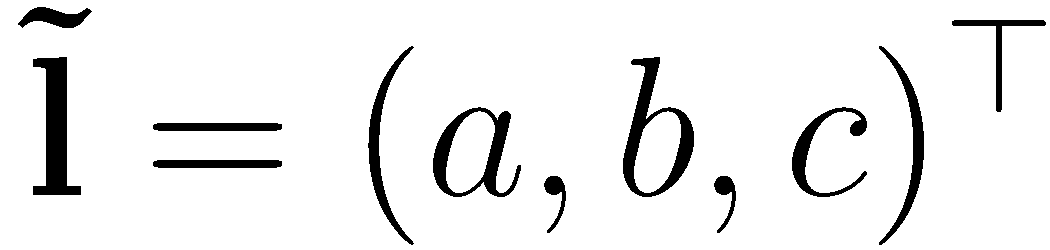 2D line

2D line equation
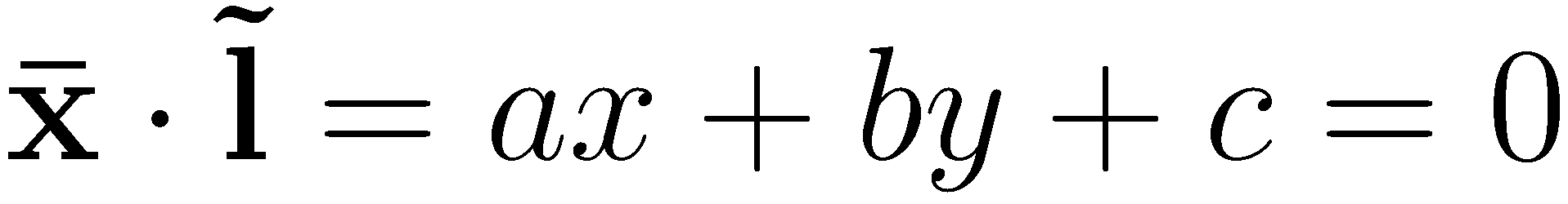 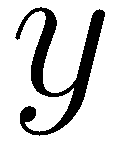 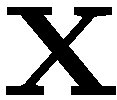 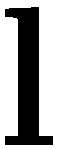 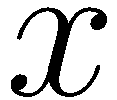 Autonomous Navigation for Flying Robots
Daniel Cremers
4
Geometric Primitives in 2D
Normalized line equationwhereand     is the distance of the line to the origin
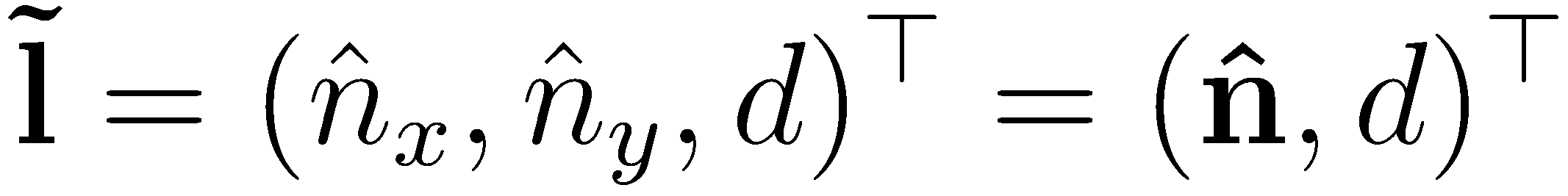 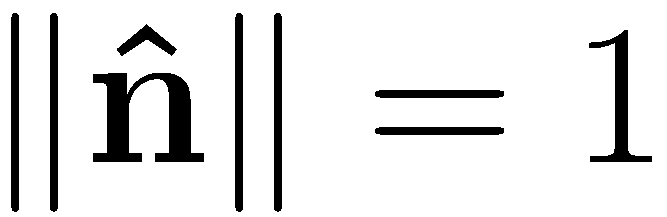 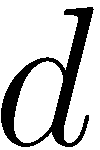 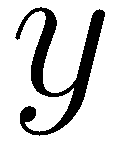 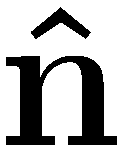 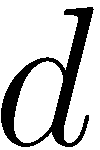 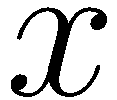 Autonomous Navigation for Flying Robots
Daniel Cremers
5
Geometric Primitives in 2D
Line joining two points

Intersection point of two lines
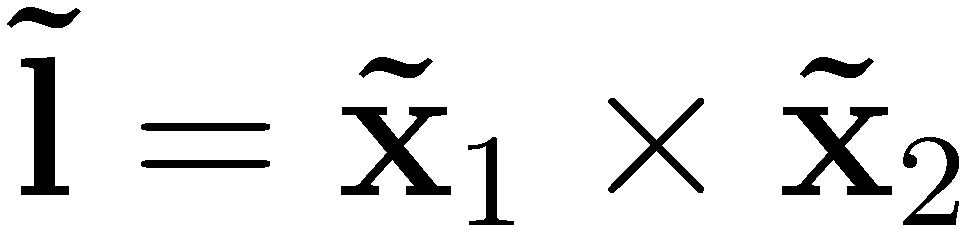 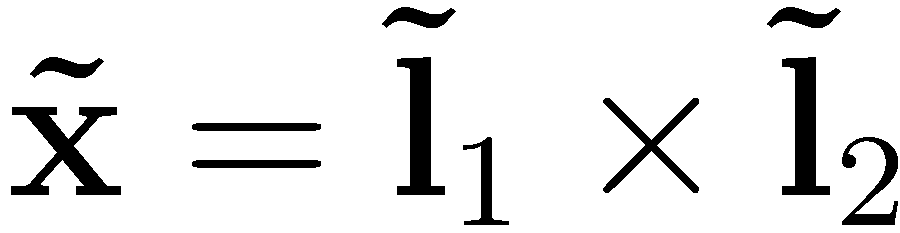 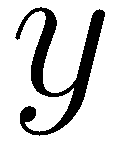 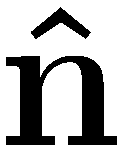 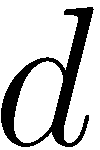 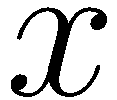 Autonomous Navigation for Flying Robots
Daniel Cremers
6
2D Transformations
Translationwhere              is the translation vector,     isthe identity matrix, and     is the zero vector
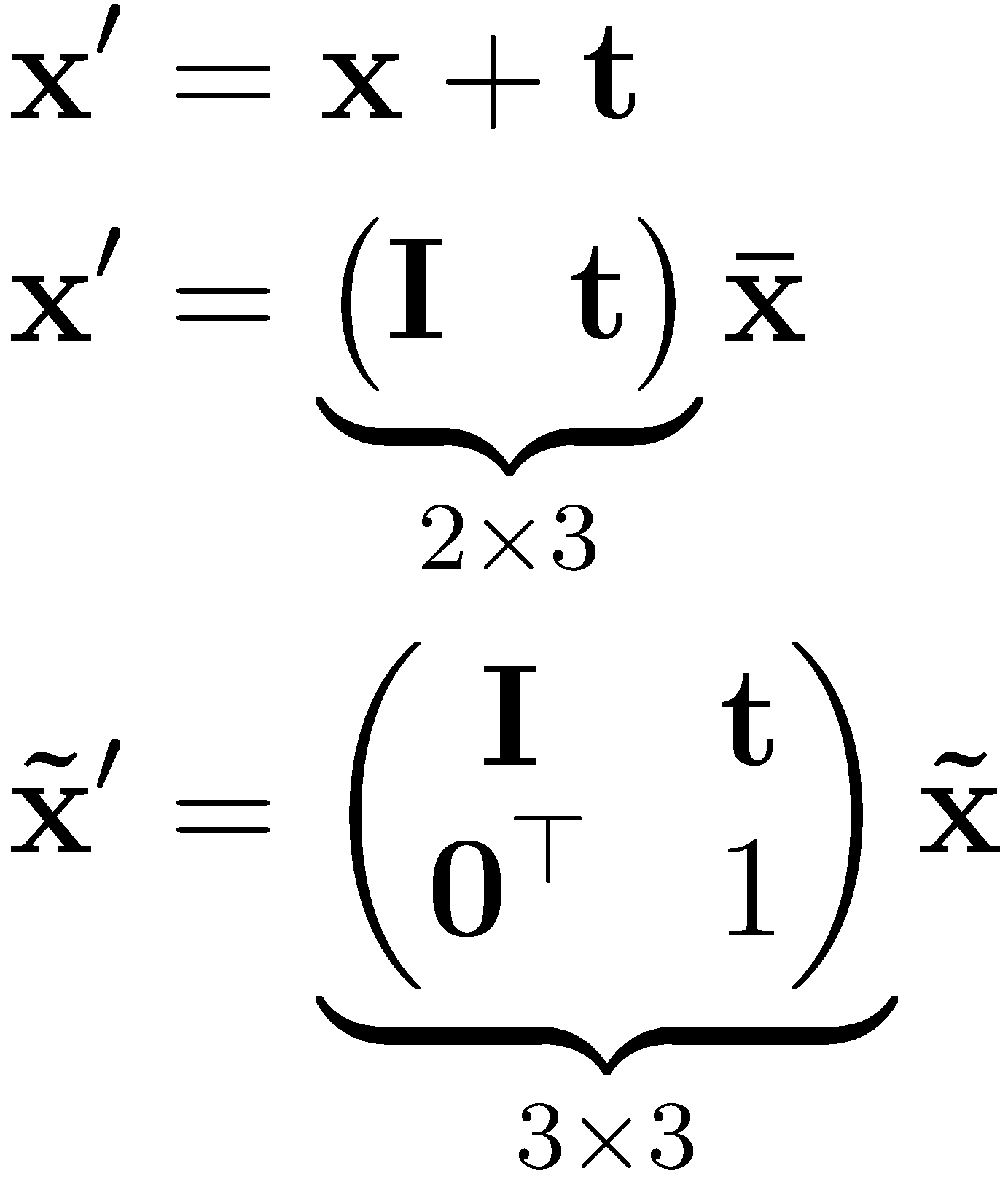 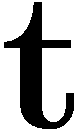 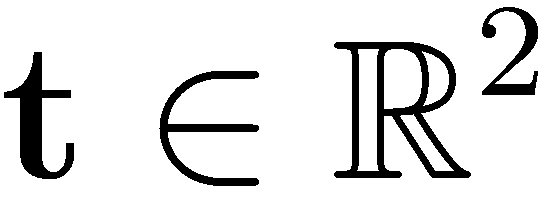 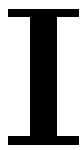 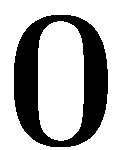 Autonomous Navigation for Flying Robots
Daniel Cremers
7
2D Transformations
Rigid body motion or Euclidean transf.(rotation + translation)                          orwhere                                          is orthogonal (               ) with  
Distances (and angles) are preserved
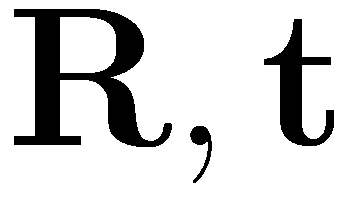 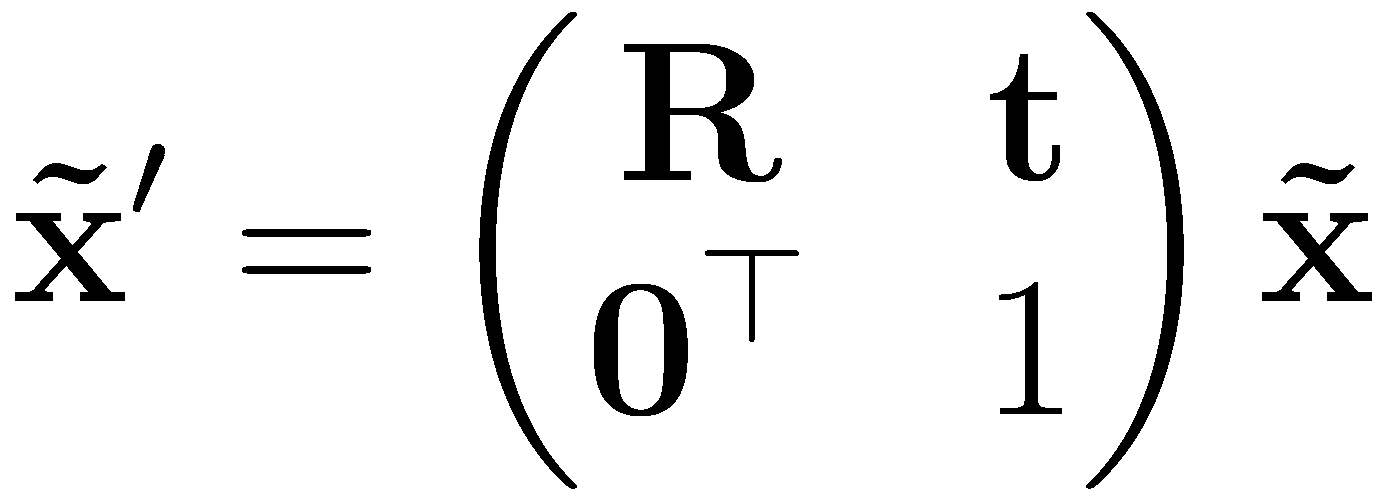 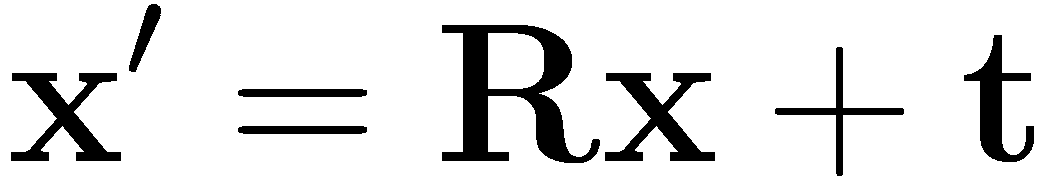 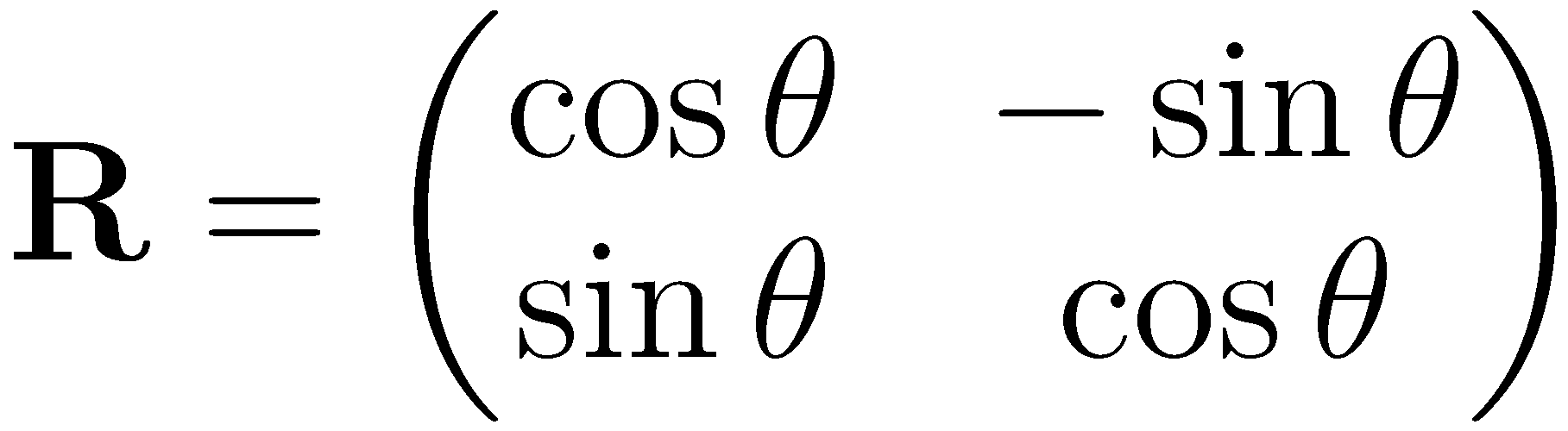 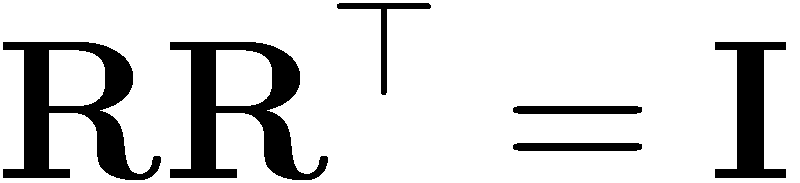 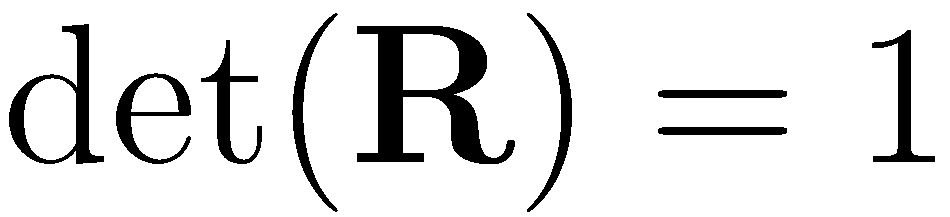 Autonomous Navigation for Flying Robots
Daniel Cremers
8
2D Transformations
Scaled rotation/similarity transform                          or
Preserves angles between lines
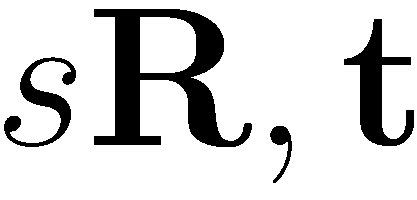 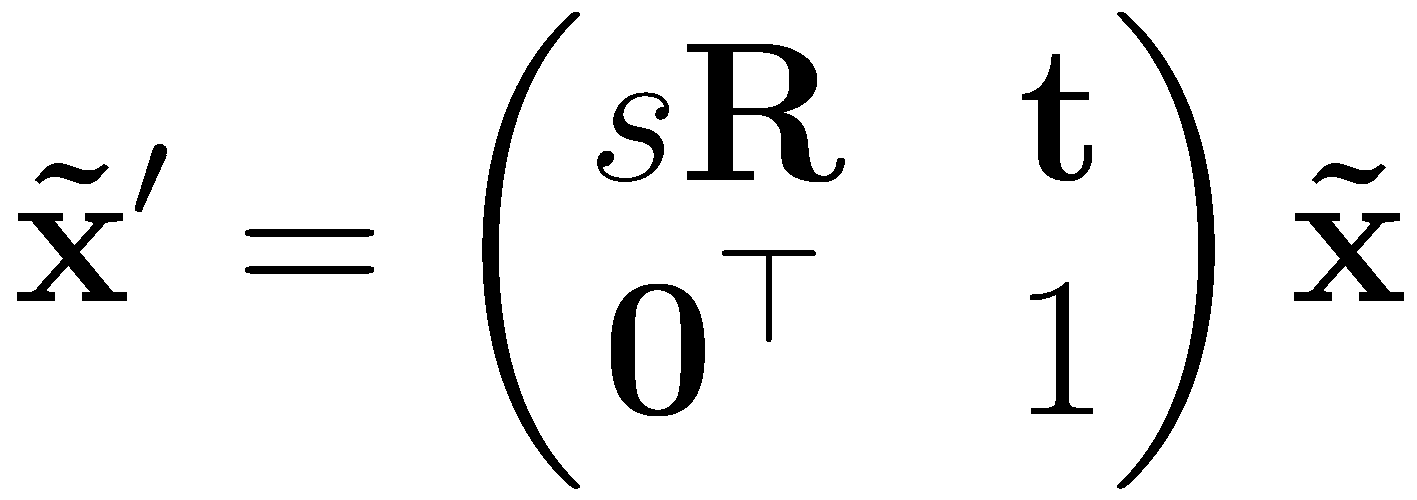 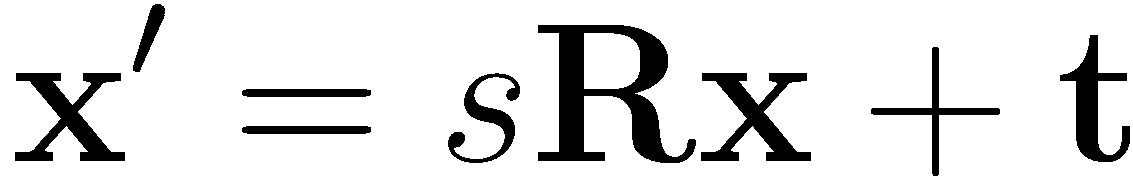 Autonomous Navigation for Flying Robots
Daniel Cremers
9
2D Transformations
Affine transform

Parallel lines remain parallel
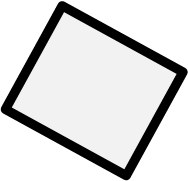 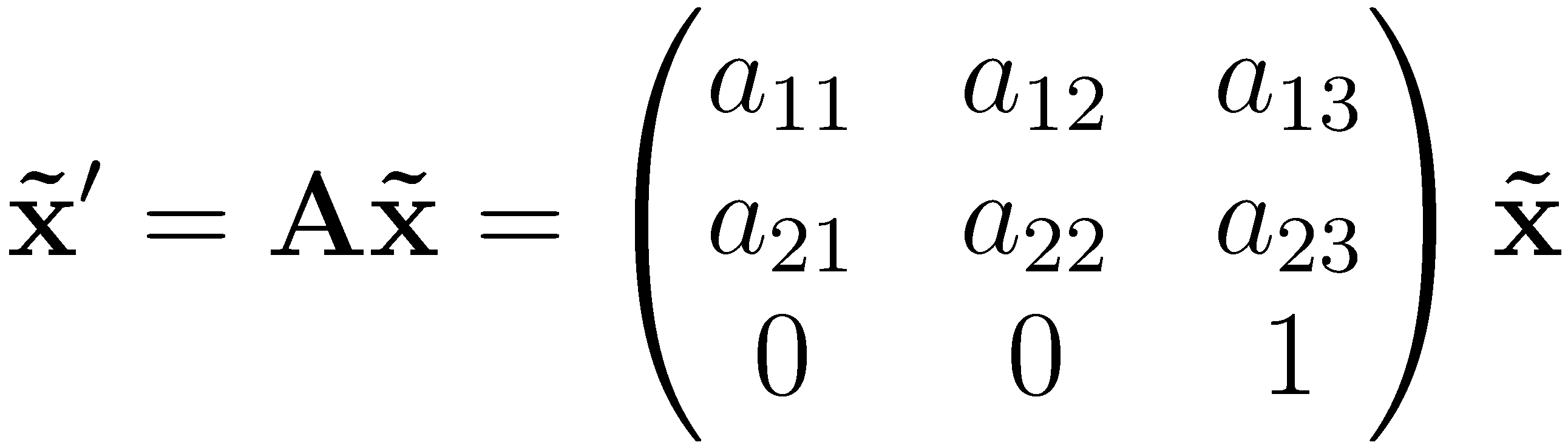 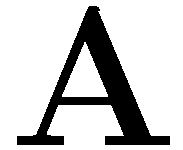 Autonomous Navigation for Flying Robots
Daniel Cremers
10
2D Transformations
Homography or projective transf.

Note that     is homogeneous (only defined up to scale)
Resulting coordinates are homogeneous
Straight lines remain straight
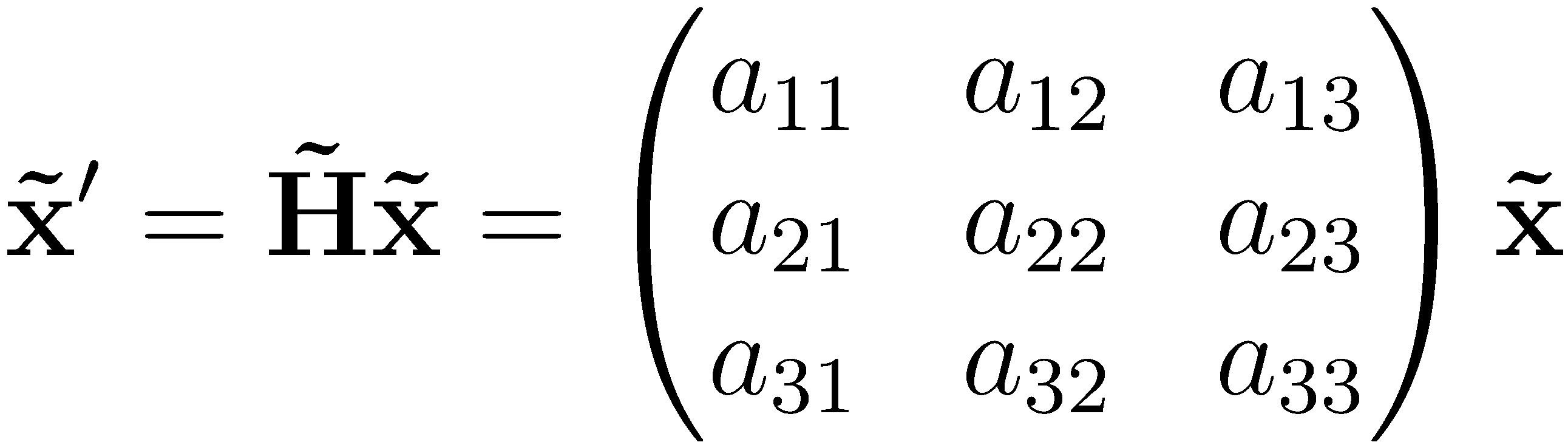 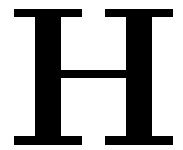 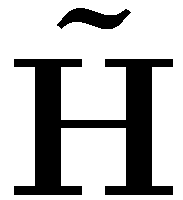 Autonomous Navigation for Flying Robots
Daniel Cremers
11
Lessons Learned
2D points and 2D lines
Homogeneous coordinates
2D transformations

Next: Example
Autonomous Navigation for Flying Robots
Daniel Cremers
12